E2E Arguments & Project Suggestions (Lecture 4, cs262a)
Ali Ghodsi and Ion Stoica,
UC Berkeley
Jan 29, 2018
[Speaker Notes: 3-D graph
Checklist
What we want to enable
What we have today
How we’ll get there]
Software Modularity
Break system into modules
Well defined interface, implementation behind interface
Separation of concerns, encapsulation, information hiding, …

Main advantages?
Hides complexity from user, division of labor, scaling teams 
Implementation can change, interface stays the same, apps don’t need to change
SQL! Functional programming, ADT, functions, modules, OS, …
Main way humans build complex systems (e.g. computer, car, buildings)
Can be more efficient. Why?
Software Modularity
Disadvantages?
Can hurt performance
DLL-hell, can it apply to networking?
Can it increase complexity?
Network Modularity
Like software modularity, but with a twist:

Implementation distributed across routers and hosts

Must decide:
How to break system into modules
Where modules are implemented
Layering
Layering is a particular form of modularization

System is broken into a vertical hierarchy of logically distinct entities (layers)

Service provided by one layer is based solely on the service provided by the layer(s) below

Rigid structure: easy reuse, performance can suffer
HTTP
Packet
radio
The Problem
p2p
NFS
FTP
Application
Coaxial 
cable
Fiber
optic
Transmission
Media
Re-implement every application for every technology?
No! But how does the Internet architecture avoid this?
How do you solve problems in CS?
HTTP
Packet
radio
Solution: Intermediate Layer
Introduce an intermediate layer that provides a single abstraction for various network technologies
A new app/media implemented only once
p2p
NFS
SSH
Application
Intermediate 
layer
Coaxial 
cable
Fiber
optic
Transmission
Media
Placing Functionality
Most influential paper about placing functionality is “End-to-End Arguments in System Design”   by Saltzer, Reed, and Clark

“Sacred Text” of the Internet
Endless disputes about what it means
Everyone cites it as supporting their position
http://www.martingeddes.com/think-tank/the-future-of-the-internet-the-end-to-end-argument/
Basic Observation
Some applications have end-to-end performance requirements
Reliability, security, etc
Implementing these in the network is very hard:
Every step along the way must be fail-proof
Hosts:
Can satisfy the requirement without the network
Can’t depend on the network
Example: Reliable File Transfer
Host A
Host B
Appl.
Appl.
OS
OS
OK + HASH
Solution 1: make each step reliable, and then concatenate them
Solution 2: end-to-end check and retry
Discussion
Problems with Solution 1?
What happens if any network element misbehaves?
Receiver has to do the check anyway!
Doesn’t reduce host implementation complexity
Does increase network complexity
Probably imposes delay and overhead on all applications, even if they don’t need functionality
Discussion
Advantages of Solution 2?
Full functionality can be entirely implemented at application layer with no need for reliability from lower layers
Simpler solution
Fewer dependencies, fewer parts
Changes in software easier than changes in hardware

When would you still want reliability on a link-level?
Really lossy link  big performance improvement
Conservative Interpretation
“Don’t implement a function at the lower levels of the system unless it can be completely implemented at this level”

Unless you can relieve the burden from hosts, then don’t bother

Lossy-link vs conservative interpretation?
Radical Interpretation
Don’t implement anything in the network that can be implemented correctly by the hosts
E.g., multicast

Make network layer absolutely minimal
Ignore performance issues
Moderate Interpretation
Think twice before implementing functionality in the network

If hosts can implement functionality correctly, implement it a lower layer only as a performance enhancement

But do so only if it does not impose burden on applications that do not require that functionality
Discuss examples
How is it E2E?
Network Address Translation (NATs)
Middleboxes
Congestion control
Discuss: Google
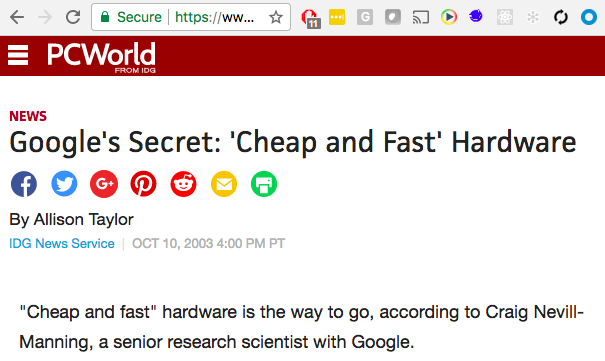 By using commodity PC hardware, which is similar to that of home PCs, Google buys cheap and builds high levels of redundancy into its system in an effort to compensate for the fact that one full day of Google use on a server is the equivalent of 40 machine years, Nevill-Manning said.

"Each server has many twins," he said. "Replication is needed for scalability.”
Discuss: WWW
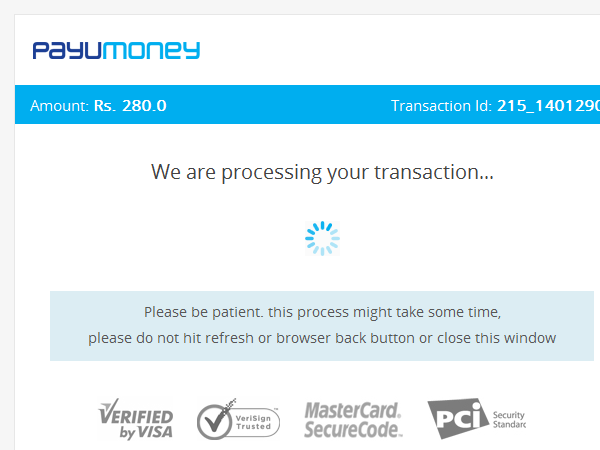 Why include this example?
State management in App Server / Web App?

Can refresh/back-button issues be avoided? How?
State closer to app (host)
Discuss: e-mail
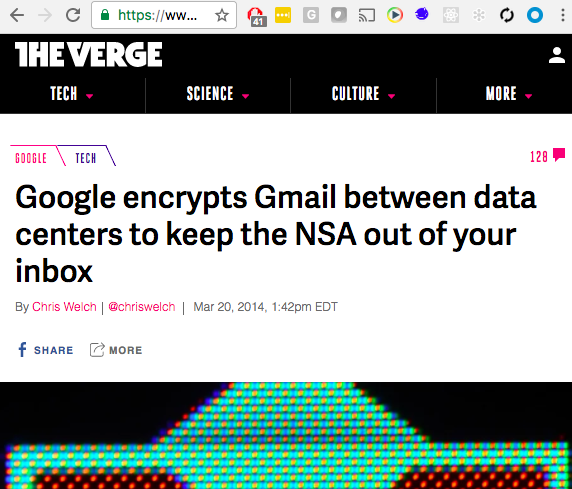 Are we safe now?
Could still force companies to reveal keys, or they leak keys

What’s the bullet proof solution
Put keys on host
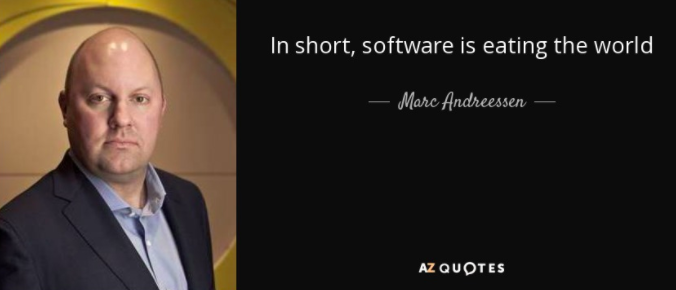 Discuss
Examples
Software Defined Networking
Software Defined Storage
VMs and containers
Summary
Layering is a good way to organize systems (e.g., networks)

Implement functionality at highest level possible, optimize if needed in layers below

E2E argument encourages us to keep lower layers (e.g., IP) simple
Projects Suggestions(see https://tinyurl.com/y8rfenr5)
Project Dates
Wednesday, 1/31: add more projects to google sheet
Add your own project if you are looking for a partner

Wednesday, 2/7: pick a partner and send your project proposal
We will send out a google form to fill in for your project proposals

Monday, 3/12: project progress review
More details to follow